DRAMATURGIE TB PROGRAMUNA AKCI
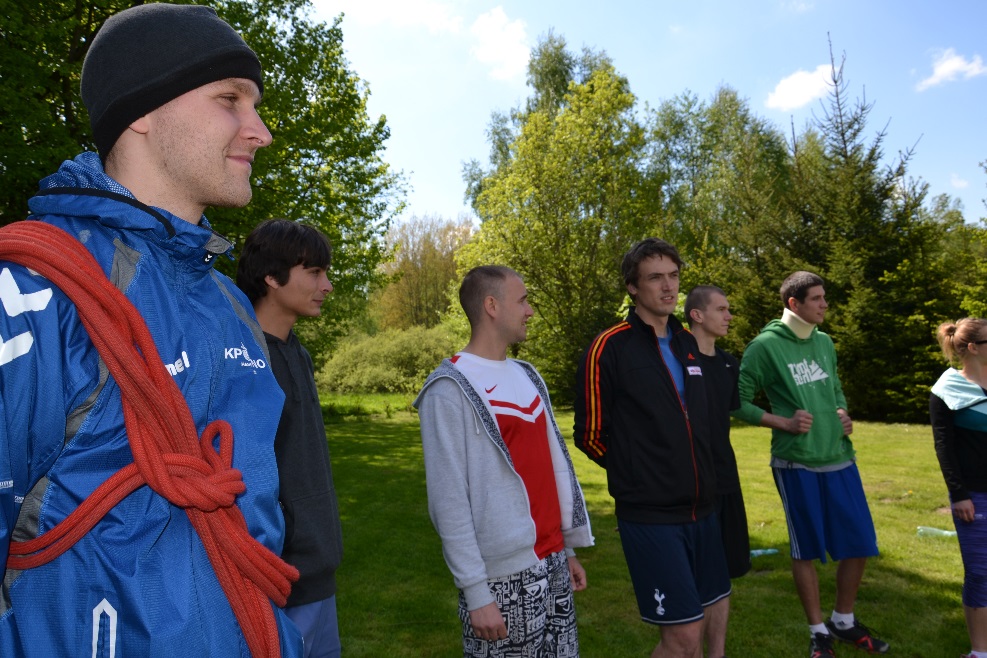 Jana StaráZuzana HájkováDagmar Heiland Trávníková
Dramaturgie TB programu na akci
reflektuje funkčnost programu ve vztahu k záměru
 sleduje vývoj skupiny a případně upravuje scénář
 úprava programu na základě aktuálních potřeb skupiny nebo situace
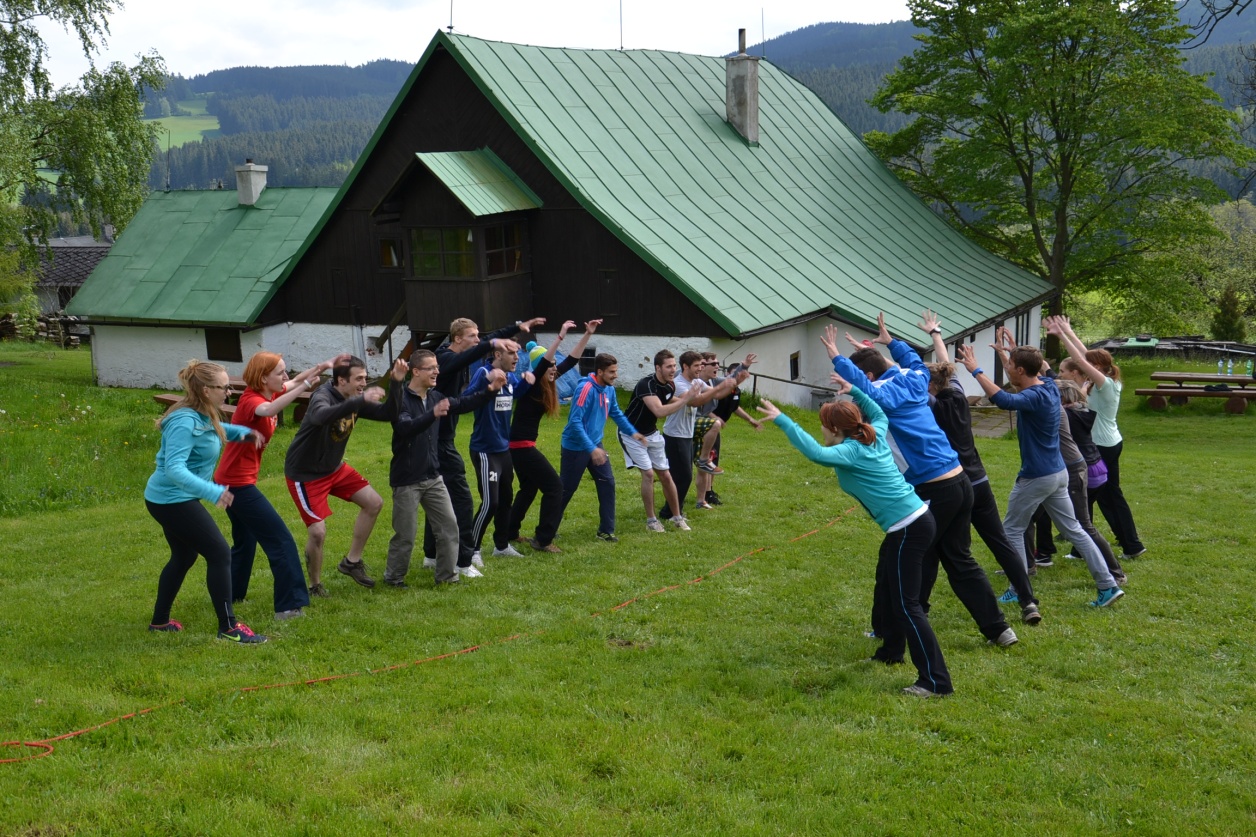 Dramaturgie TB programu na akci
skutečný děj (reálný scénář) se od toho plánovaného často liší
 konečná podoba kurzu dozrává a vzniká až interakcí mezi našimi původními představami a skutečností
 dobrý kurz/program nelze do detailu promyslet předem!
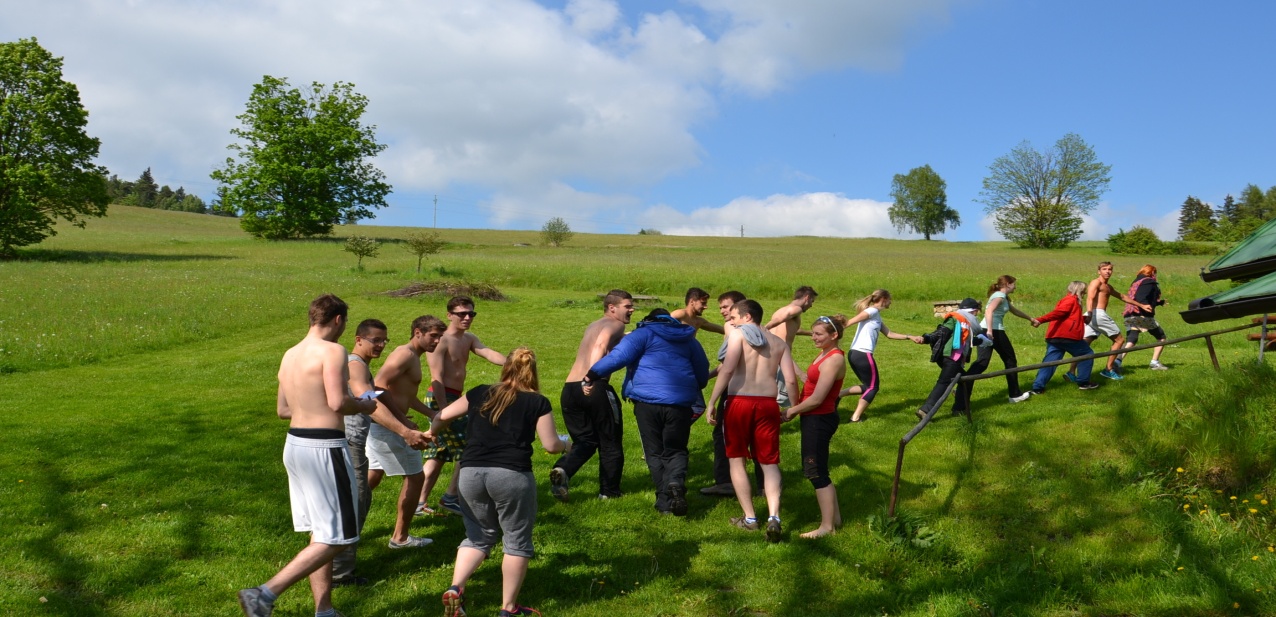 Skupinová dynamika
vytvoření důvěry, poznání se (účastník X účastník, účastník X lektor), profesionalita lektorů!
 přijmutí rozdílů – umožněním soutěživosti, konfliktu
 sehraná skupina – osobnější témata, hlubší programy, otevření se, sdílení…
 respektování odlišných potřeb  členů skupiny (po stránce fyzické,  psychické, …)
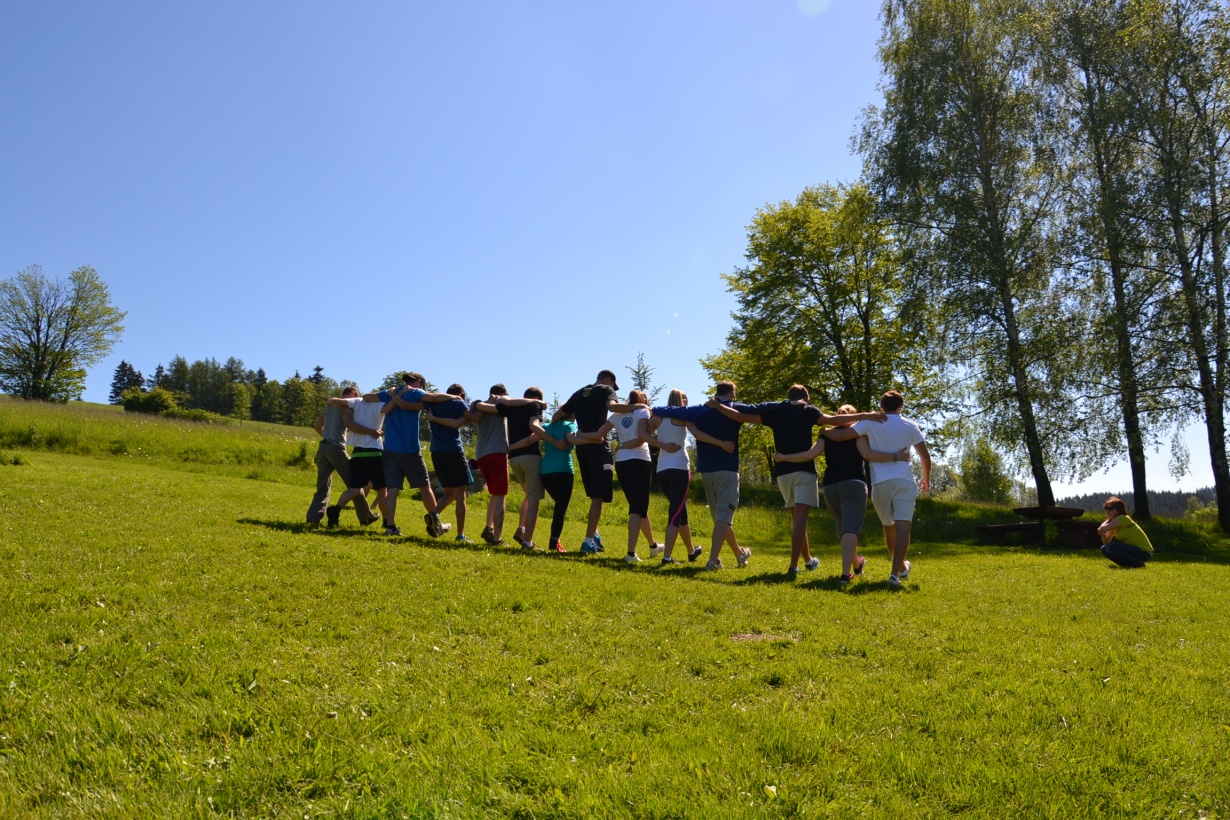 Co řešíme na akci?
týmové porady (po jednotlivých blocích, průběžné, reakce na aktuální dění, improvizace)
 sledujeme, jakou atmosféru program vytvořil (adekvátní úpravy..), jaká je aktuální nálada v týmu
 záznam skutečného scénáře, poznámky, zpětnávazba lektorů
 jak jsou na tom účastníci?
 atmosféra
 dosahování cílů
 problémy, konflikty
 co dál?  - úpravy programu a jeho částí,	-  úkoly na další den
 organizační záležitosti (ubytování, strava, doprava, přeprava pomůcek a materiálu…)
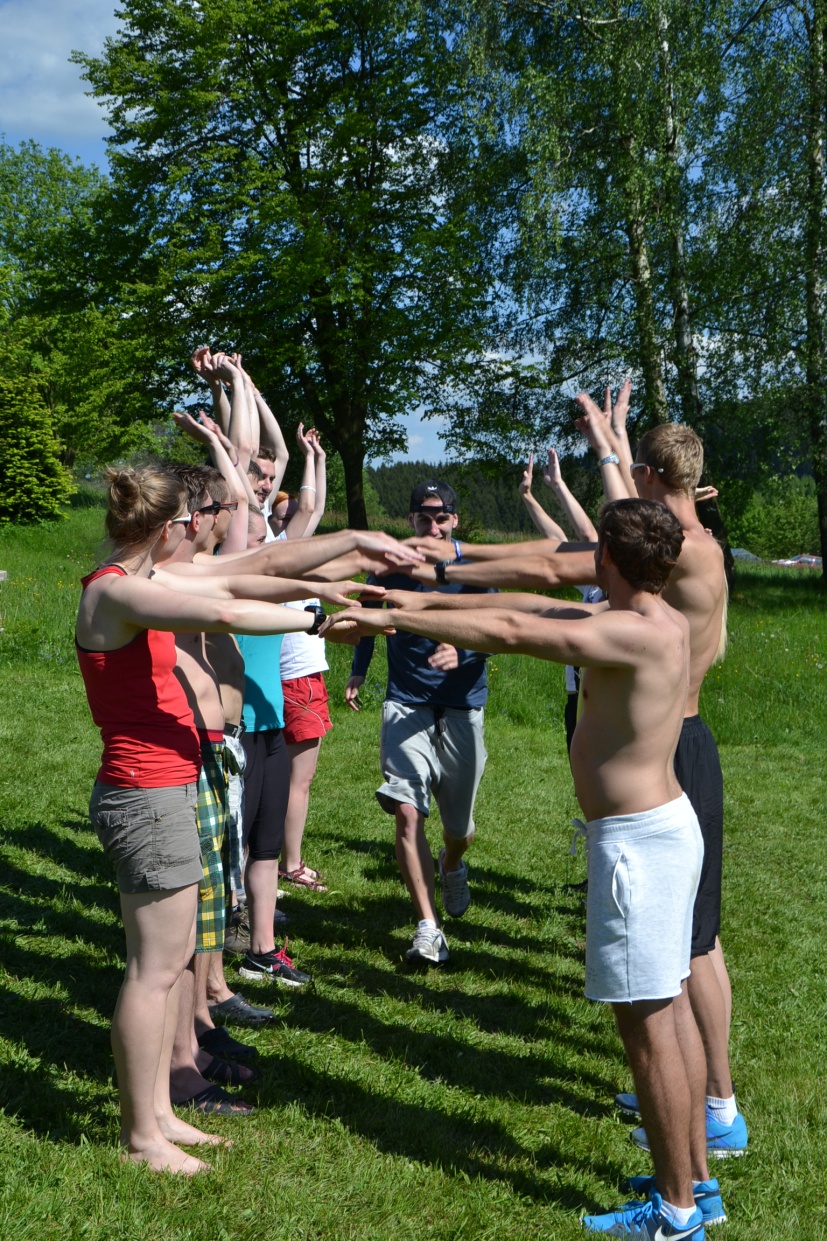 Co nám může do programu zasáhnout?
provozní problémy
 účastníci (fyzická, psychická zdatnost, labilita)
 tým (konflikty, kondice)
 počasí
 nedodržování časovéhoharmonogramu (nedochvilnostúčastníků, lektorů, neočekávanázpoždění – jídlo, atd..)
 špatný odhad (prostor, čas, tým..)
 nepřipravenost (aktivity, materiál,ne-znalost prostředí,..)
 únava, nemoc
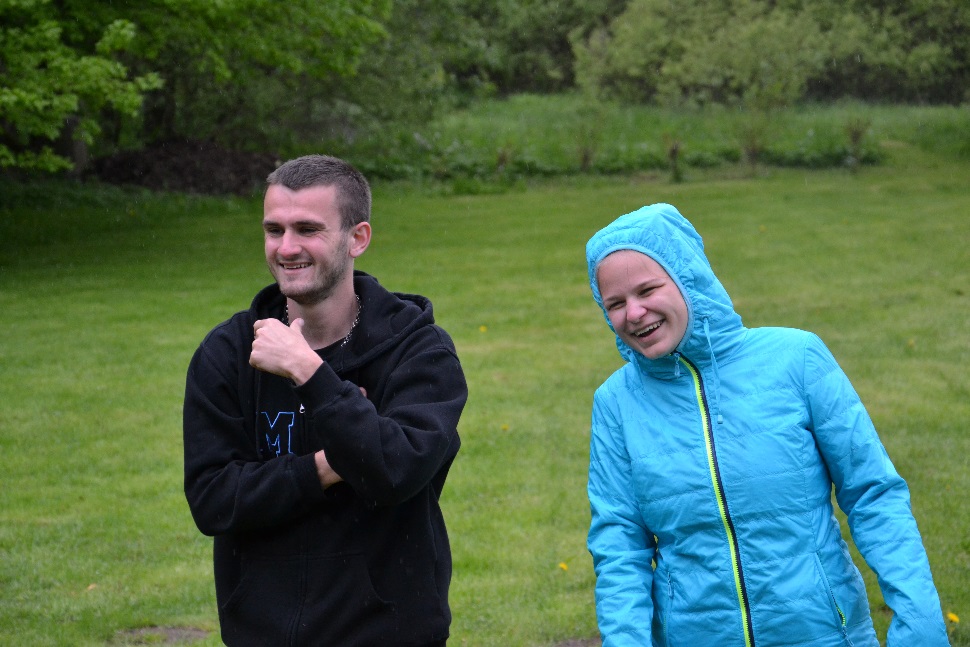 Co ne-řešit na místě a přede všemi?
nedochvilnost, nedodržování pravidel (alkohol, rušení „nočního klidu“, nepřipravenost na další aktivity…)
 konflikty v týmu
 osobní problémy účastníků / lektorů(neočekávané události – rodinné,zdravotní, atd.)
  osobní konflikty lektor X účastník
 organizační problémy (ubytování, jídlo, teplo/zima..)
 pracovní problémy (lektorů / účastníků)
 aktuální fyzický / psychický / „sociální“ stav všech zúčastněných
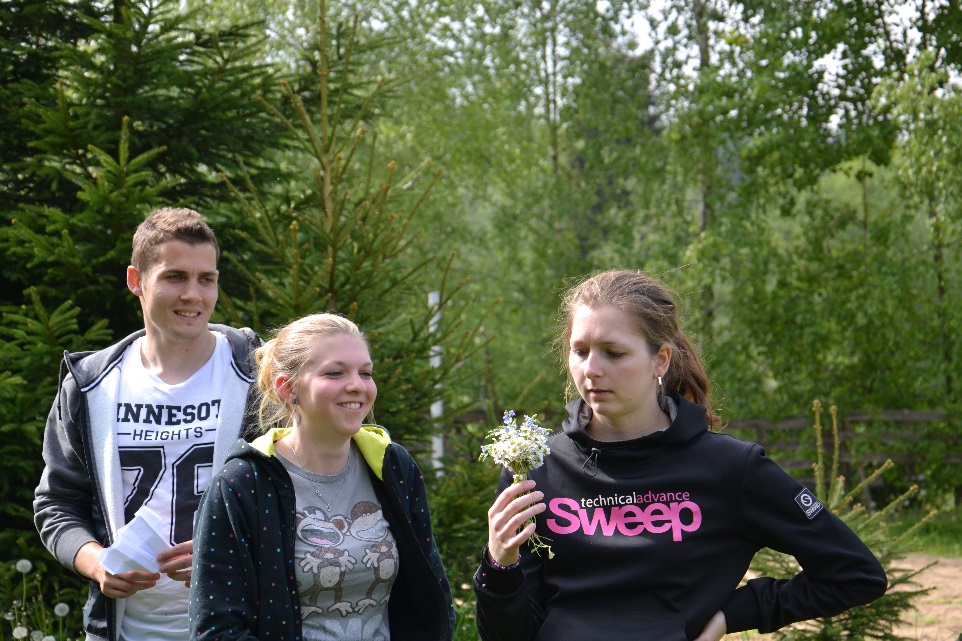 Hrozby teambuildingu - 
“groupthink”
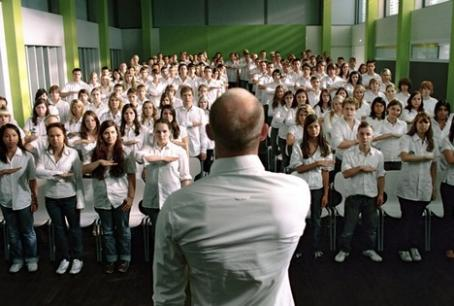 Třetí vlna - výuka o totalitě
film Náš Vůdce 			
https://www.youtube.com/watch?v=sXzVs56OxcY
dokument se studenty	
https://www.youtube.com/watch?v=lFFQBgL9at4


Stanfordský experiment - výzkum se studenty
film podle skutečné události	https://www.youtube.com/watch?v=3XN2X72jrFk